Отношения между национальной компанией французских железных дорог SNCF и университетами в области профессионального образования
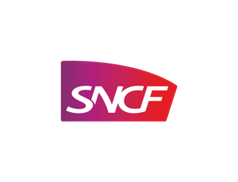 Сеть SNCF
(ПКПУ СЕТЬ SNCF)
SNCF НЕДВИЖИМОСТЬ
(ПКПУ SNCF)
SNCF ЛОГИСТИКА 
(ПКПУ SNCF МОБИЛЬНОСТЬ ПЕРЕДВИЖЕНИЯ )
CNSF ПУТЕШЕСТВЕННИКИ
(ПКПУ SNCF МОБИЛЬНОСТЬ ПЕРЕДВИЖЕНИЯ )
KEOLIS
(ПКПУ SNCF МОБИЛЬНОСТЬ ПЕРЕДВИЖЕНИЯ )
ДОСТУП К ИНФРАСТРУКТУРЕ СЕТИ ЖЕЛЕЗНЫХ ДОРОГ ФРАНЦИИ
(Распределение возможностей и установление тарифов данной инфраструктуры)

ОПЕРАТИВНОЕ УПРАВЛЕНИЕ ТРАНСПОРТОМ
Управление железнодорожным транспортом (DCF)

ПОДДЕРЖАНИЕ, ТЕХНИЧЕСКОЕ ОБСЛУЖИВАНИЕ И ОБНОВЛЕНИЕ ИНФРАНСТРУКТУРЫ
В частности,  сюда относятся Stferis и Eurailscout

РАЗРАБОТКА, ПЛАНИРОВАНИЕ, ПОСЛЕДОВАТЕЛЬНОСТЬ И РАЗВИТИЕ СЕТИ
УПРАВЛЕНИЕ НЕДВИЖИМОСТЬЮ И ЗЕМЛЕЙ

ОЦЕНКА АКТИВОВ СЕТИ SNCFИ SNCF МОБИЛЬНОСТЬ
которые более не нужны для активов различных сфер
GEODISТранспортная логистика грузов во Франции и 120 других странах

ЖЕЛЕЗНОДОРОЖНЫЕ ПЕРЕВОЗКИ И ПЕРЕВОЗКИ ГРУЗОВ НЕСКОЛЬКИМИ ВИДАМИ ТРАНСПОРТА    
Fret SNCF, Captrain, VFLI, VIIA, Предприятия комбинированного транспорта
УПРАВЛЯЮЩИЕ АКТИВАМИ
Группа Ermewa (AKIEM)

STVA
Автомобильная логистика
TRANSILIEN                               
Транспорт Иль-де-Франс (Парижского региона)

РЕГИОНЫ И МЕЖГОРОДСКОЙ ТРАНСПОРТ        
Региональные и классические поезда

ПУТЕШЕСТВИЯ С SNCF                 TGV, автобусы, рассчитанные на длинные расстояния во Франции и Европе, доставка
ВОКЗАЛЫ И ПУТИ СООБЩЕНИЯ      
Управление вокзалами и их развитие
ОБЩЕСТВЕННЫЙ ТРАНСПОРТ ДЛЯ ПУТЕШЕСТВЕННИКОВ ВО ФРАНЦИИ И В МИРЕ

ЭКСПЛУАТАЦИЯ  ВСЕХ ВИДОВ ТРАНСПОРТА И УСЛУГ, СВЯЗАННЫХ С НИМИ
Cоздано в 2015 г.
9,2 млрд. €
6,5 млдр. €
16,2 млрд. €
5 млрд. €
НОВАЯ SNCF, ОРГАНИЗОВАННАЯ НА ОСНОВЕ 3-х ПРОМШЛЕННЫХ И КОММЕРЧЕСКИХ ПУБЛИЧНЫХ УЧРЕЖДЕНИЙ (ПКПУ) И ОХВАТЫВАЮЩАЯ 5 ОБЛАСТЕЙ
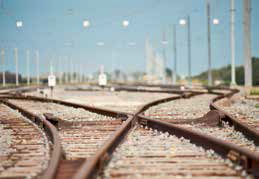 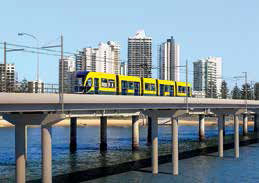 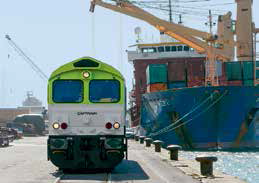 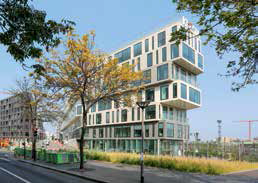 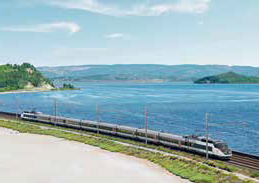 ОРГАНИЗАЦИЯ ОБРАЗОВАНИЯ SNCF
FONCTIONS SUPPORTS
Кампус закупок
HR Кампус
Университет сообщения
Финансовый университет
Университет SNCF
Университет безопасности
IT Кампус
SNCF БЛИЖНЕГО СЛЕДОВАНИЯ
SNCF 
ПУТЕШЕСТВИЯ
SNCF 
ЛОГИСТИКА
SNCF 
INFRA
ВОКЗАЛЫ
& ПУТИ СООБЩЕНИЯ
TGV
Большая скорость, длинные расстояние во Франции и Европе
Железнодорожный транспорт и перевозка грузов несколькими видами транспорта
TER
Региональный транспорт: ж/д и автомобильный

TRANSILIEN
Транспорт в пределах Парижского региона

МЕЖГОРОДСКОЙ ТРАНСПОРТ
Региональные и классические поезда
ОБНОВЛЕНИЕ & СТРОИТЕЛЬСТВО


ЖЕЛЕЗНОДОРОЖНОЕ СООБЩЕНИЕ (DCF)
Прибытие, услуги технического обслуживания и магазинов на железнодорожных станциях  + дизайн и управление узлами сообщения
Центр образования в сфере инфраструкутыры
Инженерный университет
Университет услуг
Центр обучения и менеджмента
Центр обучения DCF (железнодорожное сообщение)
Университет транспорта ближнего следования/Transilien
Институт
Вокзалы & Сообщение
ШКОЛА ВОЖДЕНИЯ И ЦЕНТРЫ ОБУЧЕНИЯ ВОДИТЕЛЕЙ
ТЕХНИЧЕСКИЙ КАПМУС ОБОРУДОВАНИЯ И ЦЕНТРЫ УЧЕБНЫХ МАТЕРИАЛОВ
ИНСТИТУТ ЭКСПЛУАТАЦИИ ЖЕЛЕЗНОДОРОЖНОГО ТРАНСПОРТА
ЦЕНТР ОБУЧЕНИЯ УЧЕНИКОВ ЖЕЛЕЗНОДОРОЖНОЙ  ОБЛАСТИ
ОТНОШЕНИЯ МЕЖДУ ПАРТНЕРАМИ sncf  И УНИВЕСРИТЕТАМИ
ORGANISATION DE LA FORMATION  SNCF
В контексте железнодорожного транспорта

SNCF сталкивается с все более открытой международной окружающей средой.
В экономическом контексте подчеркивается, что остро стоит вопрос различных форм  конкуренции, это заставляет развивать навыки владения и управления техникой.

Обязательство компании состоит в управлении компетенциями и разработке   инновационных учебных программ подготовки.


Партнерство публичных железнодорожных групп предприятий и университетов 

Подъем железнодорожного сектора подтолкнул конструкторов и операторов перейти на школы, университеты и высшие школы для создания высокого уровня подготовки кадров и постепенного осуществления внешних программ обучения в сфере железнодорожного транспорта, начиная с уровня бакалавра и до уровня бакалавр + 6 .
Сотрудничество SNCF и университетов
Создание образовательной подготовки по специальности «железнодорожный транспорт»

Партнерство с высшим образованием начинается в средней школе и развивается путем создания и получения:
лицензий
квалификации инженера, 
магистерской степени, 
а также профессиональной квалификации работников сферы железнодорожного транспорта.  

Создание программы бакалавриата в сфере железнодорожного транспорта  

Все соглашения о сотрудничестве, заключенные в течение многих лет с Министерством образования, позволяют сегодня адаптировать содержание дипломов для удовлетворения потребностей бизнеса в целях облегчения найма будущих работников.
Примеры «железнодорожного» бакалавриата:
профессиональное обслуживание промышленного оборудования 
электронная техника
отношения с клиентами и пользователями
опыт развития
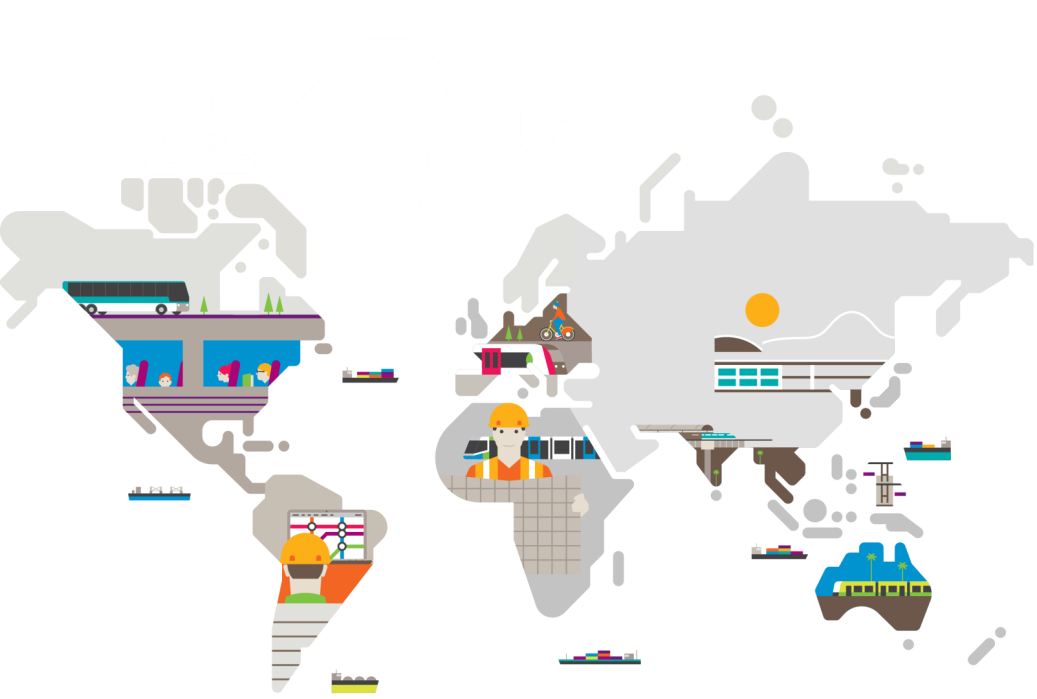 образование на международном уровне в настоящее время
Образовательные курсы, основанные на экспертном опыте:
Курс, представляющий собой наибольшую ценность для развития отрасли
Курсы, реализованные в около 8 странах за 4 года
Образование основанное на международном опыте
Экспертная сеть «Synapses», предлагающая инновации : сообщество экспертов в научной и технической сферах с целью развития и объединения личных и групповых компетенций
Образовательные курсы:
Начиная с общего образования до узкой технической специализации
Распространены во Франции и за границей (Африка, Азия, Европа…)
В основном, проводятся:
SNCF и Systra прикладного и специализированного характера
В рамках крупных проектов
Марокко
IFF, Институт местного образования, в сотрудничестве с ONCF/ SNCF. 
Образовательные курсы, предусмотренные для обоих предприятий
Россия
Реализация магистерской программы TGV в университетах Москвы и Санкт-Петербурга
Габон
Образование в сфере управления безопасностью на железнодорожном транспорте
Южная Корея
Образовательные курсы в сфере техники, оказания профессиональной помощи технического характера
Казахстан, Украина
Реализация магистерской программы по совместимости на железных дорогах
Сотрудничество SNCF и университетов
Образование будущих технических специалистов высшей квалификации.

 Дипломы, подготовленные в сотрудничестве с университетами, позволяют особым образом адаптировать образовательный процесс, добавляя в него модули по железнодорожному транспорту. Такие необходимые изменения касаются:

Содержания
Сроков обучения
Практической и проектной работы
Чередования научной и практической деятельности на рабочем месте
Постоянного контроля знаний до момента получения диплома

Диплом (сертификат) технического специалиста
Данные дипломы выдаются через 2 года после получения степени бакалавра будущим техническим специалистам, в которых нуждается предприятие в промышленной сфере, особенно в сферах обслуживания составов поездов и инфраструктуры.
Диплом технического специалиста в сфере электронной техники – специальность Инфраструктура
Диплом технического специалиста в сфере обслуживания состава поездов
Диплом технического специалиста в сфере промышленного управления– специальность Железнодорожное оборудование

Лицензии «управление сетями железных дорог» (GRF)
Мониторинг за студентами осуществляется между преподавателями, работодателями и тьюторами. Присутствие на рабочем месте составляет порядка 50% общего времени.
Сотрудничество SNCF и университетов
Дипломы высших школ для будущих кадров.

Серьезный подъем железнодорожного сектора подтолкнул GPF обратиться к высшим школам (CNAM, CESI, École des Ponts ParisTech. ),  с тем чтобы создать образовательные курсы высокого уровня для инженеров и других смежных профессий, а также руководителей проектов.
 
Данные дипломы давно и широко известны на международном уровне своим содержанием. Для них необходимы:

академические знания
знания профессионалов высокого уровня
В определенные периоды, активное присутствие на рабочем месте.

В зависимости от порядка найма на работу существуют следующие партнерские программы:

BAC + 5 
CNAM : Инженер по эксплуатации железных дорог
CNAM : Железнодорожный инженер – специальность Железнодорожная сигнализация 
CESI   : Инженер в области строительства – специальность Строительство железных дорог
CESI   : Инженер широкого профиля – сфера обслуживания

Bac +6 
ENPC  : Магистерская программа Система железнодорожного и городского транспорта. Такие партнерские программы чаще интегрированы в обучение на кафедрах промышленных исследований.
Безусловное лидерство SNCf в образовании в сфере железнодорожного транспорта
y
Грузовой транспорт
Уровень RNCP
Международный трансфер
INFRA M
Транспорт ближнего следования 
+ Transilien
Путешествия/туризм
Вождение
Оборудование
DCF
2 Магистратуры 
MIIT PGUPS
DIIT KAZATK
Уровень Магистратура/инженер
Инженер CNAM
2 программы инженеров  CNAM 
CESI ; 1 магистратура  ENPC
1 Программа CESI
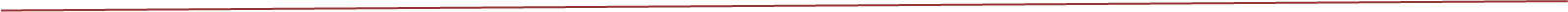 Уровень III  Лицензия
4 лецензии в сфере сообщения
4 лицензии
Licence Maintenance Matériel
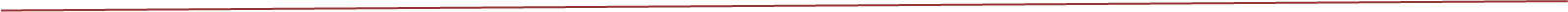 1 BTS infra 
электротехника
1 BTS MI 
1 BTS Электротехника
Уровень III DUT/BTS
Проект по ответственности за работы на железнодорожном транспорте
Проект по ответственности за работы на железнодорожном транспорте
Проект по ответственности за работы на железнодорожном транспорте
Проект по ответственности за работы на железнодорожном транспорте
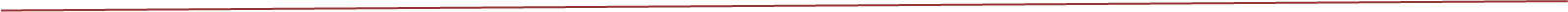 MC Accueil ds les transports
(35)
Ур. IV  Bac +1 Дополнительная информация
MC ATEF
(116)
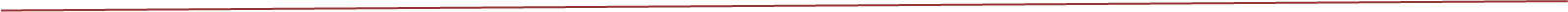 2 BACS PRO
Программа AEF
Программа OP sol
Программа для водителя CRL (+     )
5 BACS PRO
BAC PRO ARCU (+    ) 
BAC PRD VOY
Ур. IV  BAC
OP SEG
BAC PRO MEI для ж/д
(12)
BAC PRO ARCU
ж/д
BAC PRO ARCU
Для  ж/д
(12)
1 BAC PRO MEI
Для ж/д
*AEF: agent d’exploitation ferroviaire
Existant
Cible
высокий уровень работы посредством получения образования
  УДОСТОВЕРЕНИЕ
 Современное образование, адаптированное к уровню стажеров
SNCF – УДОСТОВЕРЯЮЩИЙ ОРГАН
РАЗВИТИЕ ПРОФЕССИОНАЛЬНЫХ НАВЫКОВ
ПРИЗНАНИЕ ДОСТИЖЕНИЙ 
ПРОФЕССИОНАЛЬНОГО ОПЫТА
E-learning, смешанное обучение, 
Виртуальные класы,
Инновационная педагогика,
обучение LEAN SIX SIGMA
 ПЕДАГОГИЧЕСКИЙ ПОДХОД В СООТВЕТСТИИ С КВАЛИФИКАЦИЕЙ
МЕНЕДЖМЕНТ ПРОЕКТОВ
ДИФФЕРЕНЦИАЦИЯ ПЕДАГОГИЧЕСКИХ ПОДХОДОВ 
Ежегодные проверки УЧЕБНЫх ЦЕНТРов
ОЦЕНКА КОМПЕТЕНЦИЙ
ОЦЕНКА 
ТРАНСФЕРА В РАБОЧЕЙ СИТУАЦИИ
УПРАВЛЕНЧЕСКОЕ 
СОПРОВОЖДЕНИЕ
ЗАПОЛНЕНИЕ ПРОБЕЛОВ
ЗАДАЧИ  ТАКОГО ОБРАЗОВАНИЯ
Построить общую комплексную систему

Обновить и поддерживать в надлежащем состоянии тысячи километров сети дорог в год 

Оказывать помощь в модернизации сети (централизованное управление)

Использовать на постоянной основе

Сделать  услуги, предоставляемые на вокзалах, более профессиональными 
Гарантировать соблюдение основ безопасности, надежности и законности

Повысить надежность и доступность транспортных средств

Повысить профессиональный уровень машинистов поездов
спасибо за внимание!